ARF Policies and Procedures: Administrator Requirements
Authored by: Olympia Resol, RN, MPH, CRNI, CARN
Edited by: Faith Masangcay
Introduction
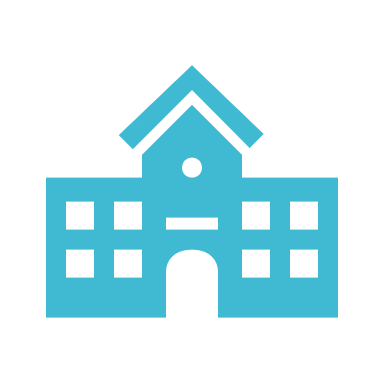 This 2-hour training course underscores particular sections of Title 22, Division 6, Chapter 6. Adult Residential Facilities. It will cover Administrator Qualifications and Duties, Administrator Certification Requirements, Administrator Recertification Requirements, Administrator Certificate Denial or Revocation, and Administrator Certificate Forfeiture.
Objectives
At the end of the course, the student able to identify these policies and procedures that are specific to adult residential facility (ARF) administrators:
Administrator Qualifications and Duties
Administrator Certification Requirements
Administrator Recertification Requirements
Administrator Certificate Denial or Revocation
Administrator Certificate Forfeiture
Article 6. Continuing Requirements
Welcome and Course Overview

Welcome, administrators, to our online course on Understanding Administrator Certification and Duties in Adult Residential Facilities. I'm thrilled to have you all here today as we embark on this journey to enhance your knowledge and skills as ARF administrators.

As professionals in the field of adult residential care, you play a vital role in ensuring the well-being and quality of life for residents under your care. This course is designed to equip you with the necessary information and skills to excel in your role, ultimately leading to improved outcomes for both residents and facilities alike.
Article 6. Continuing Requirements
Importance of Administrator Qualifications and Duties

Before we delve into the specifics of certification requirements and duties, let's take a moment to reflect on the critical importance of your role as ARF administrators. As leaders within your facilities, you are responsible for overseeing every aspect of operations, from staff management to resident care and compliance with regulations.

Your qualifications, experience, and dedication directly impact the quality of care provided to residents. By ensuring that you are well-equipped with the necessary knowledge and skills, we can collectively work towards maintaining high standards of care and creating environments where residents feel safe, supported, and valued.
Article 6. Continuing Requirements
Brief Introduction to Course Topics

Over the next two hours, we will cover a range of topics essential to your role as ARF administrators. We'll begin by exploring the qualifications and duties expected of administrators, followed by a deep dive into certification and recertification requirements. We'll also discuss potential challenges such as certificate denial or revocation and the concept of certificate forfeiture.

Through interactive discussions, real-life scenarios, and practical insights, you will gain valuable insights and strategies that you can apply directly to your facilities. Our goal is for you to leave this course feeling empowered and equipped to navigate the complexities of your role with confidence and competence.

So, let's dive in and explore the world of ARF administration together. Your dedication to excellence in care is commendable, and I'm excited to see how this course will enhance your capabilities and positively impact the lives of those you serve. Thank you for joining us today, and let's make the most of this learning experience!